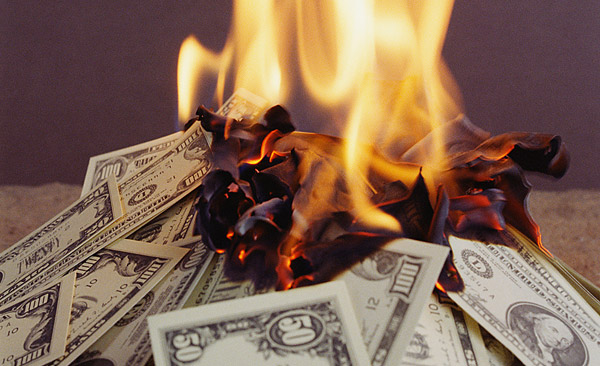 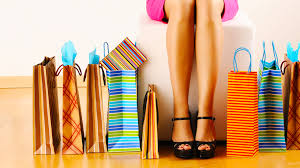 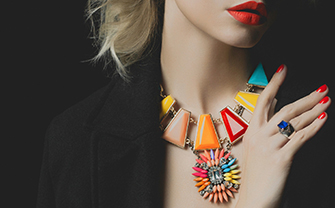 STOP WASTING MONEY
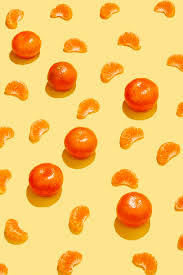 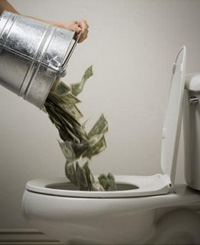 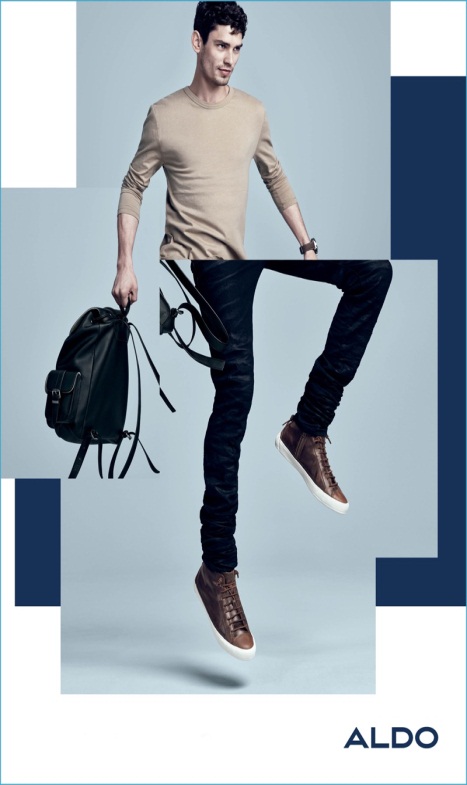 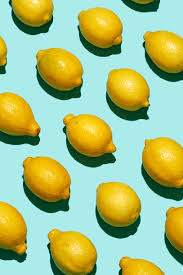 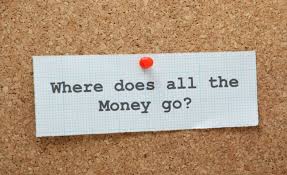 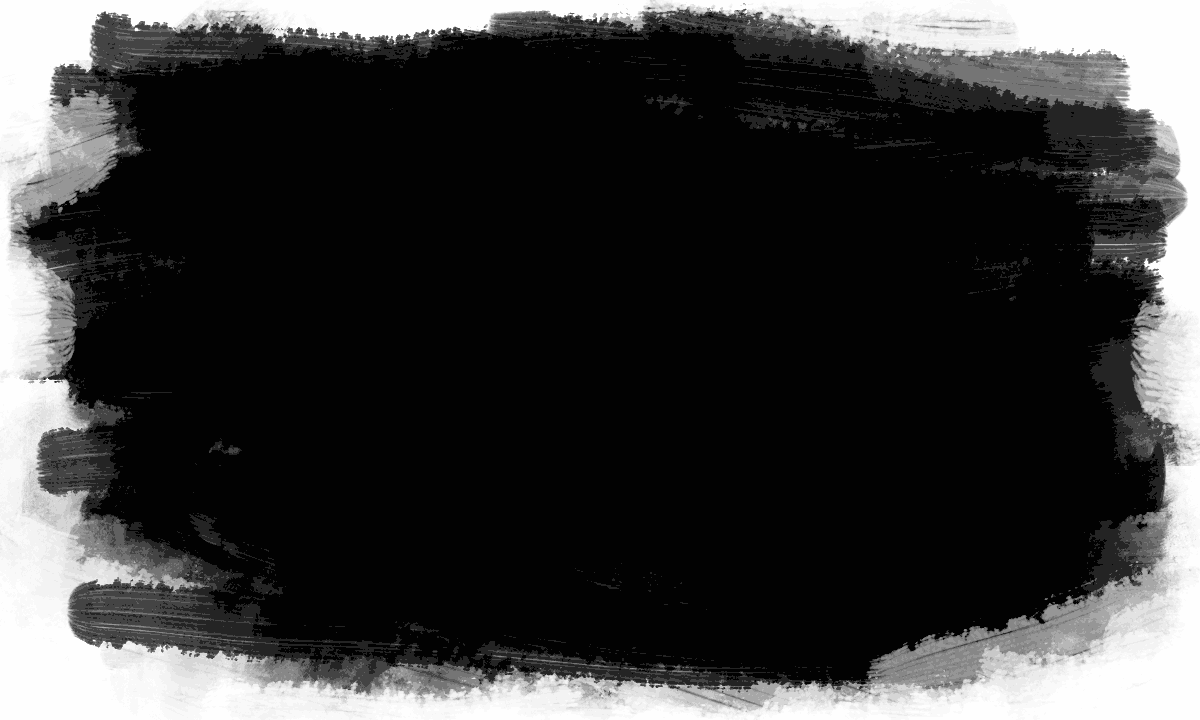 Do you spend your money wisely??
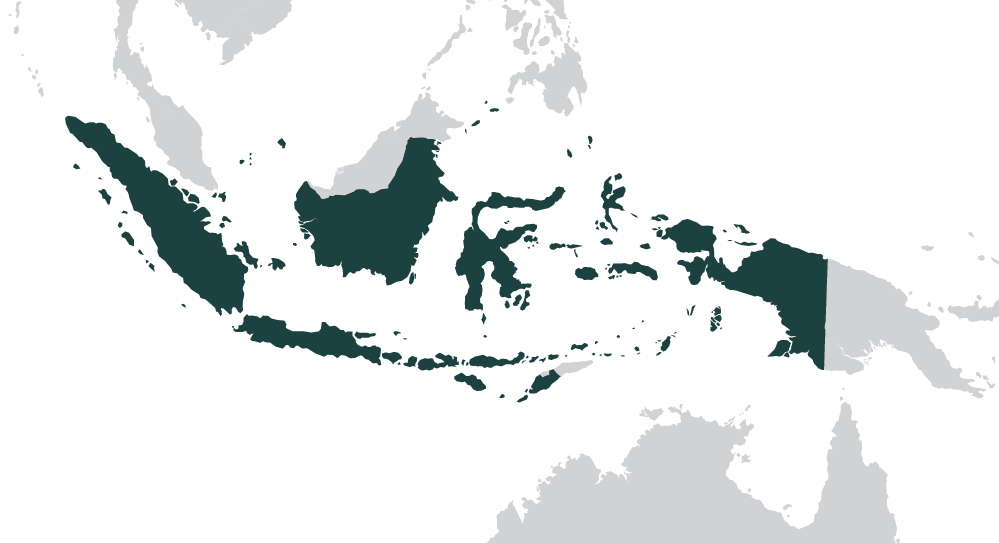 Indonesian Consumer Rate
		By Mckinsey & Company
57% every year
TIPS
Record your expenses
Make of budget
Plan on 
saving money
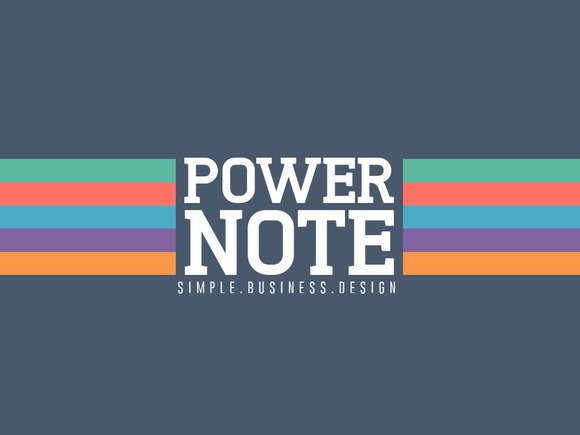 Saving money is very important thing so we must not wasting money for unimportant things
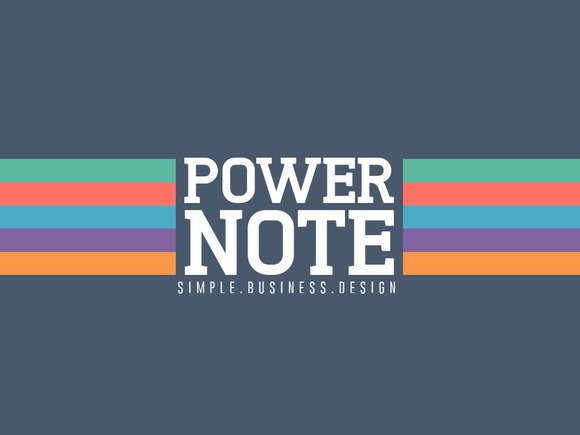 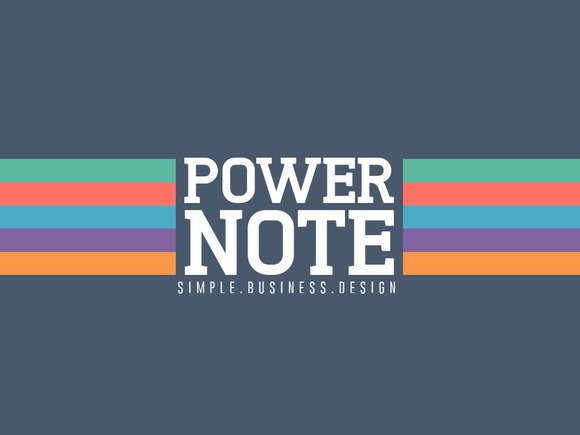 “Do not save what is left after spending, but spend what is left after saving.”
Final
Massage
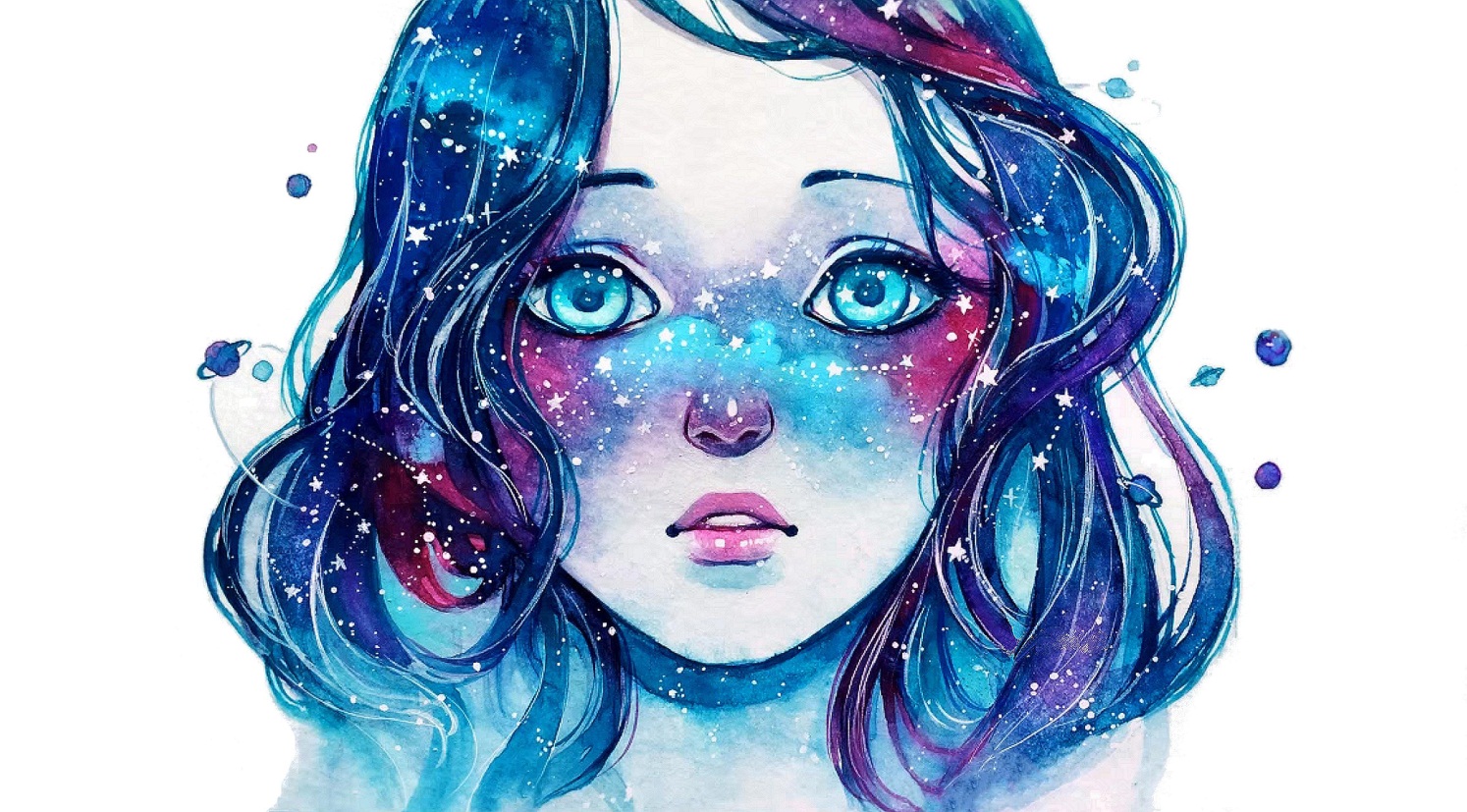